Designing Random Graph Models using Variational Autoencoders…
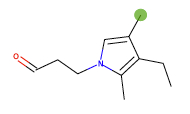 …with Applications to Molecule Design
Bidisha Samanta, Abir De, Gourhari Jana, Pratim Kumar Chattaraj, Niloy Ganguly, Manuel Gomez-RodriguezIIT Kharagpur, MPI-SWSAAAI’19
1
Discovering new, plausible drug-like molecules
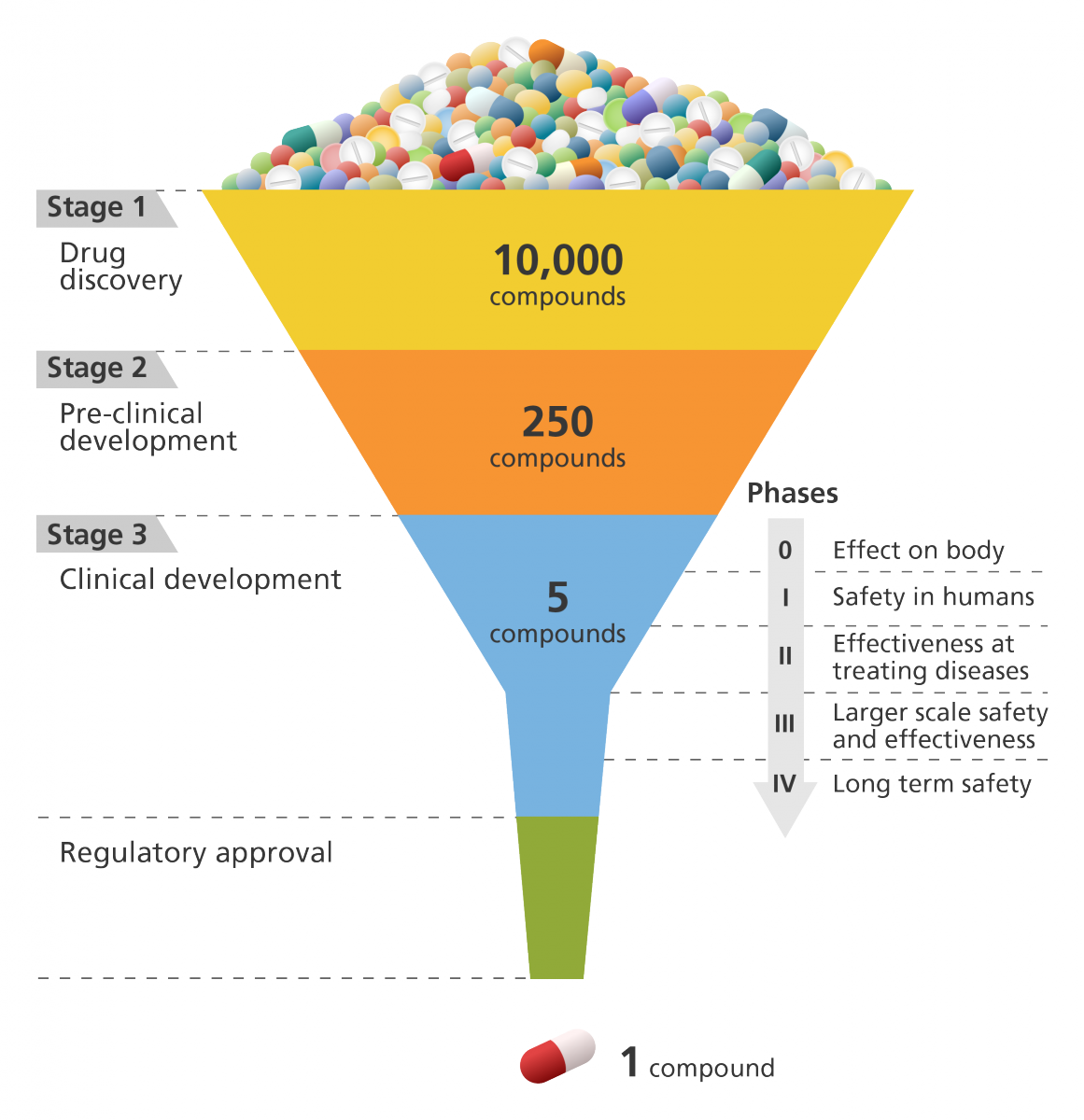 Need to discover sizeable numbers of candidate drug-like molecules
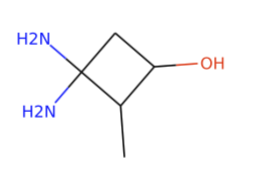 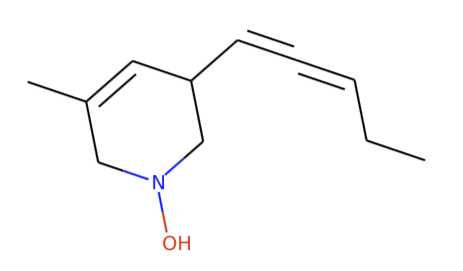 Low rate of new therapeutic discovery
2
Image credit: Genome Research Limited
Generative models for molecule design
In recent years, flurry of work on deep generative models for automatic molecule design.
Text-based approaches [Dai et al. ‘18; Kusner et al., ‘17; Gomez-Bombarelli et al., ‘16]Represent molecules using SMILES strings and then use deep generative models for text
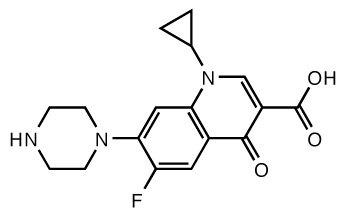 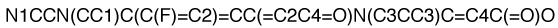 SMILES string
Graph-based approaches [Simonovsky & Komodakis, ‘18; Jin et al. ’18; Liu et al., ‘18]Represent molecules using molecular graphs and then need to develop deep generative models for molecular graphs
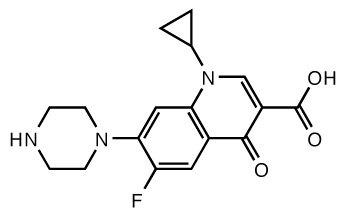 Molecular graph
3
Limitations of current models
Text-based approaches [Dai et al. ‘18; Kusner et al., ‘17; Gomez-Bombarelli et al., ‘16]
SMILES strings do not capture structural similarity between molecules
Lack of diversity and validity on the generated molecules
A single molecule can have multiple SMILES representations
Graph-based approaches [Simonovsky & Komodakis, ‘18; Jin et al. ’18; Liu et al., ‘18]
Can only generate (and be trained on) molecules with the same number of atoms
Lack of diversity on the generated molecules
Not invariant to permutation of node labels
Generate molecular graphs by combining a small set of graphlets
4
NeVAE: A variational autoencoder for graphs
Probabilistic decoder
Probabilistic encoder
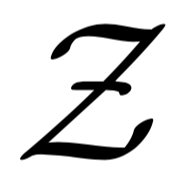 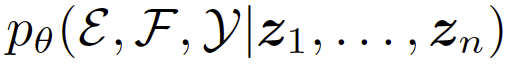 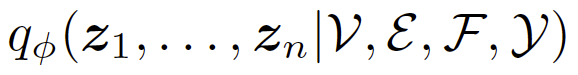 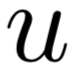 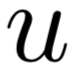 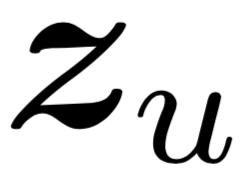 Latent embedding
Key innovations:
Encoder: Aggregator functions from representation learning learned using variational inference
Permutation invariant Variable size graphs
Decoder: It guarantees structural & functional properties using masking
High validity
5
Background on Variational Autoencoder
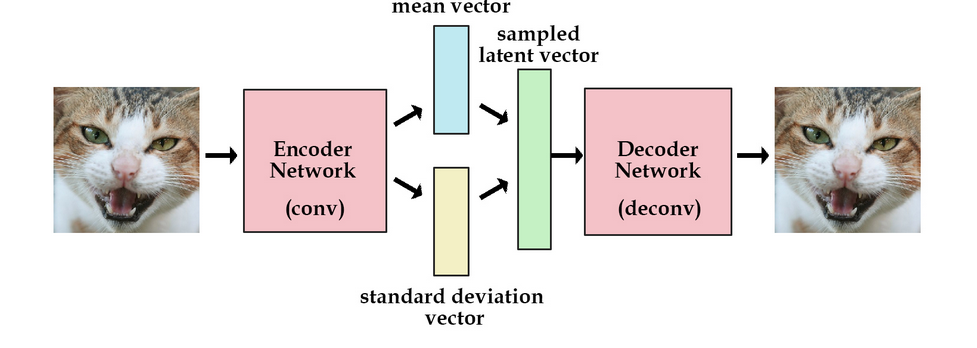 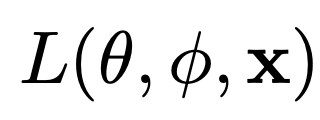 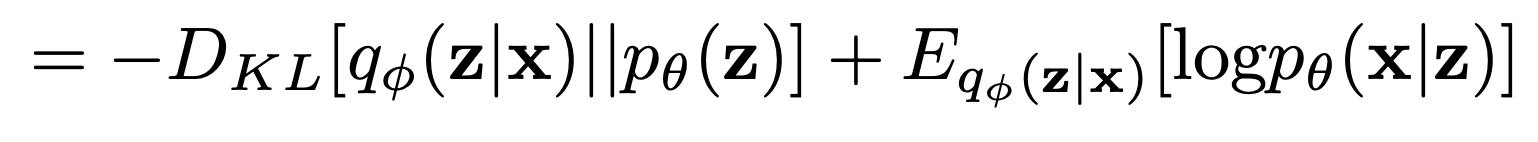 Approximate posterior
Generation distribution
Prior
6
The probabilistic encoder
1. Compute node embeddings using (symmetric) aggregator functions:
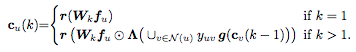 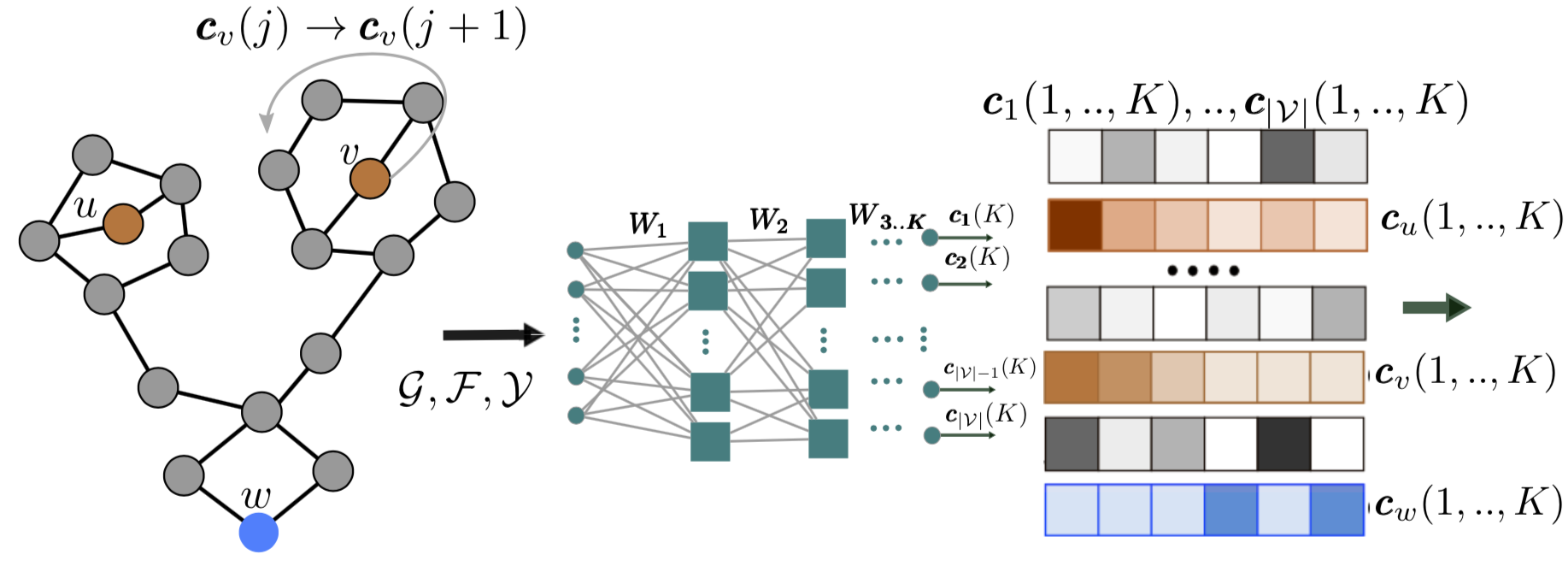 Cw(1)
3
2
1
C1(1), 
C2(1)
C1(2), 
C2(2)
one hop encoding
two hop encoding
7
7
The probabilistic encoder
2. Compute latent variable distributions from node embeddings:
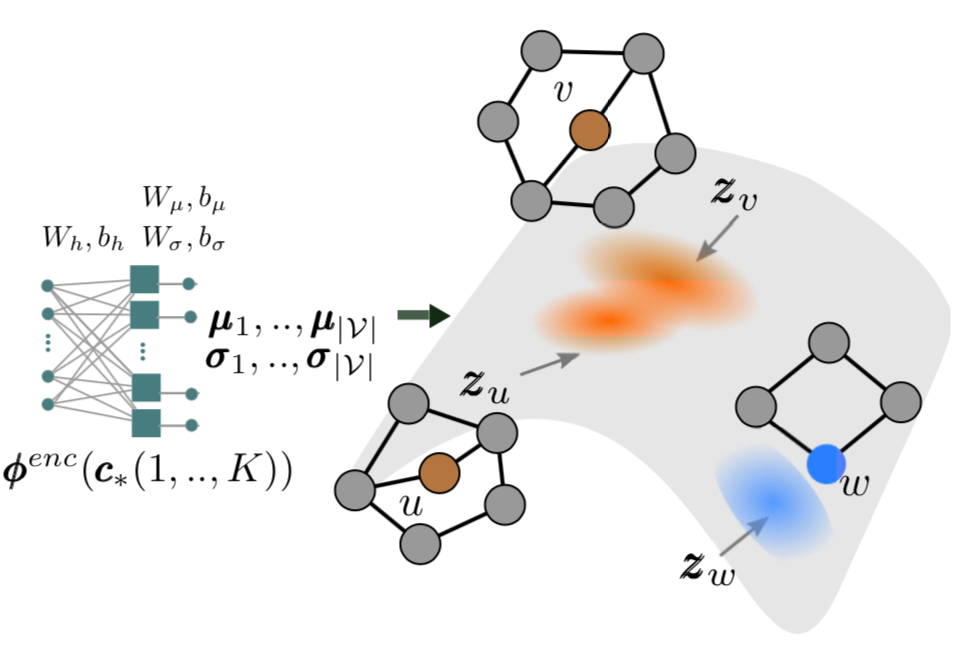 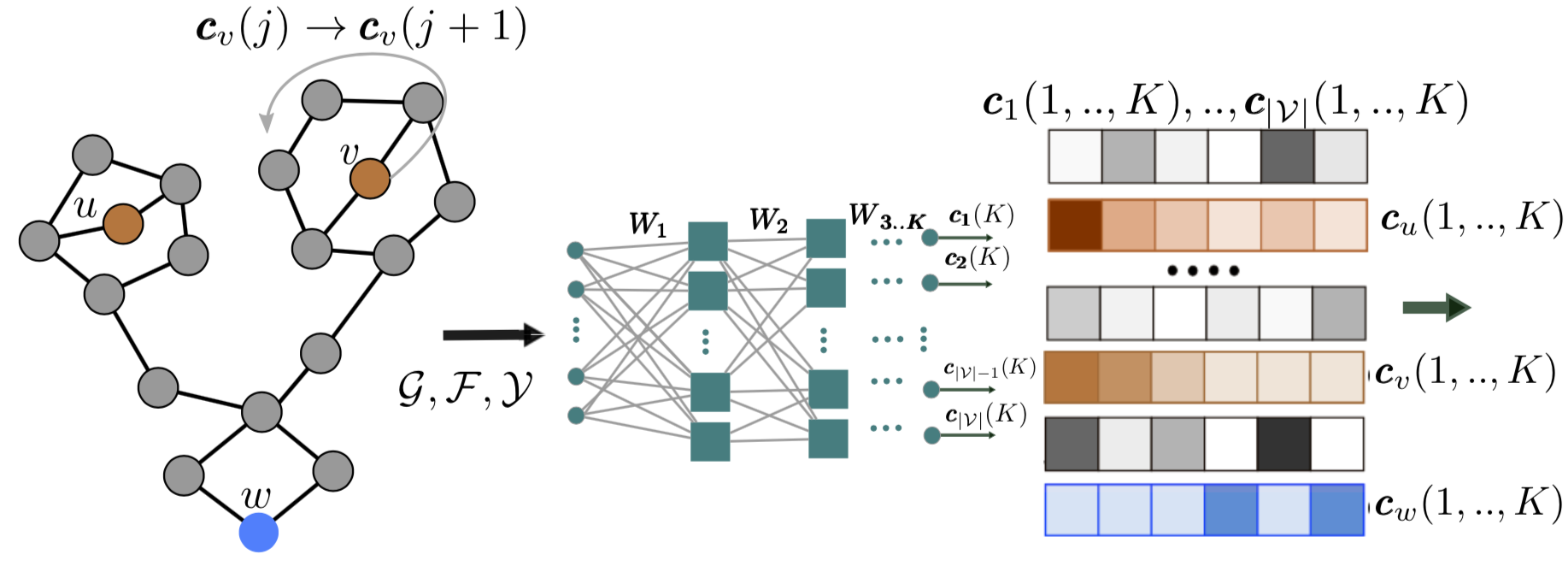 8
Encoder has desirable properties
Permutation equivariance:If we permute the node labels, their 
embeddings cu(k) get permuted in the same manner
w
u
v
v
w
u
Size independent:The weight matrices W1, …, Wk do not dependon the number of nodes or edges
cu = z
cu = x
cv = y
cv = y
cw = x
cw = z
9
[Speaker Notes: Why]
The probabilistic decoder (Block Diagram)
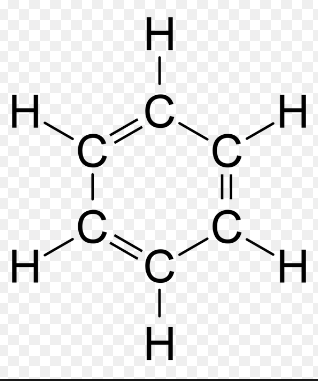 Node feature decoder
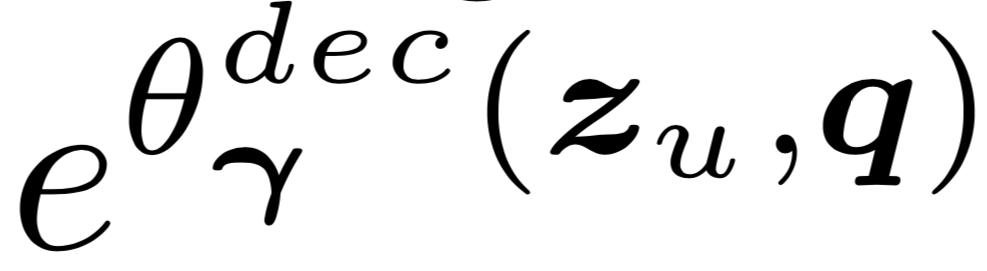 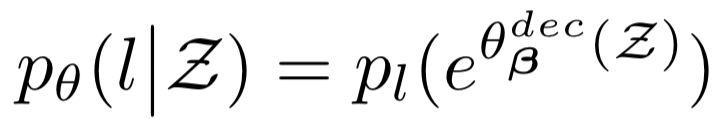 Edge number decoder
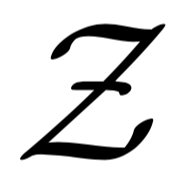 Edge decoder
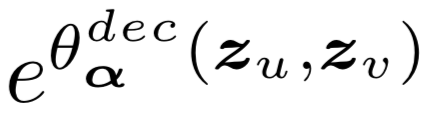 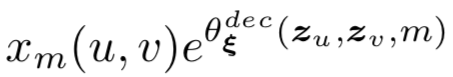 Edge type decoder
10
The probabilistic decoder
1. Latent variables:
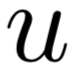 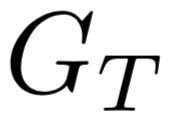 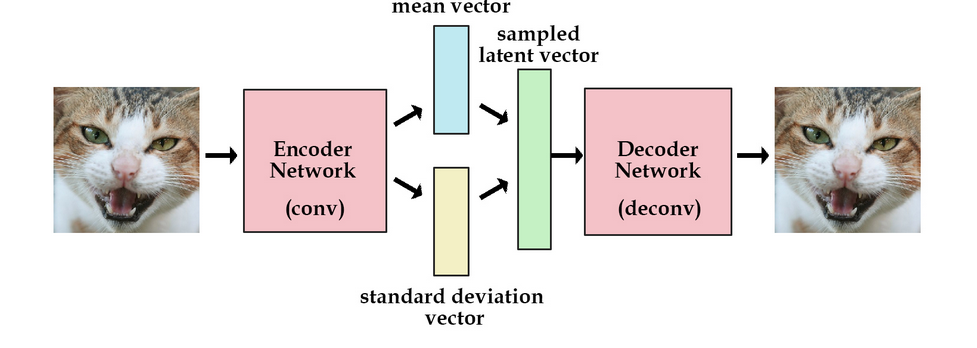 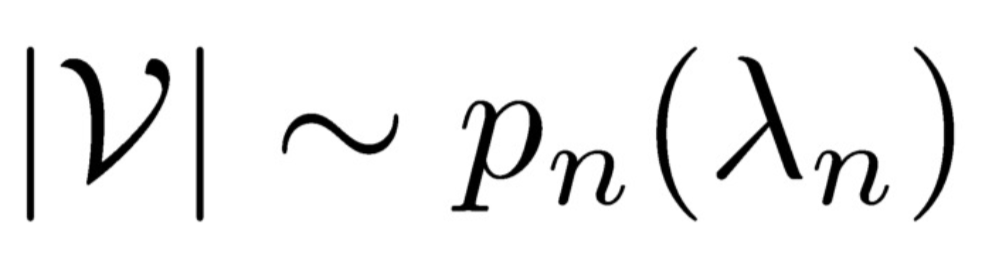 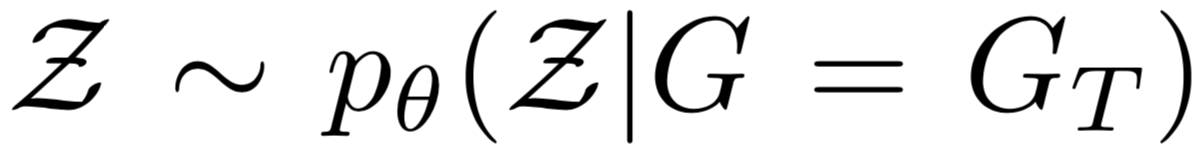 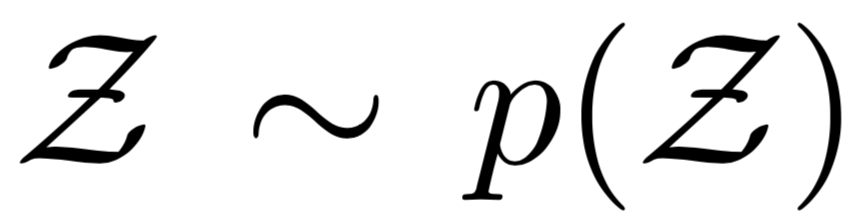 Conditional
Unconditional
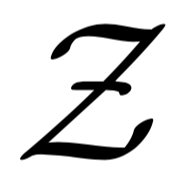 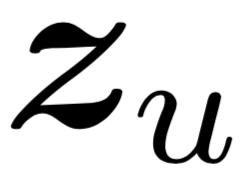 The probabilistic decoder
2. Node features decoder:
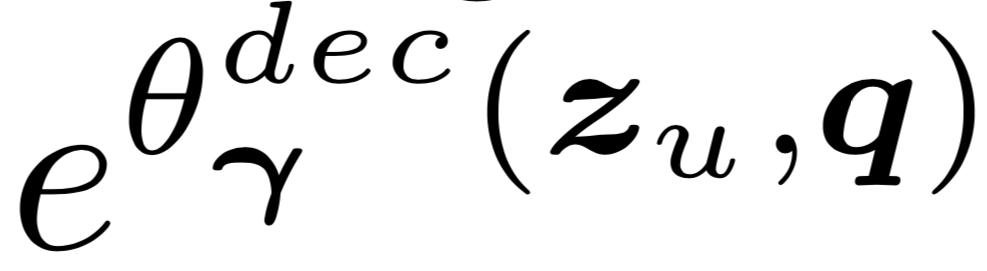 Node feature decoder
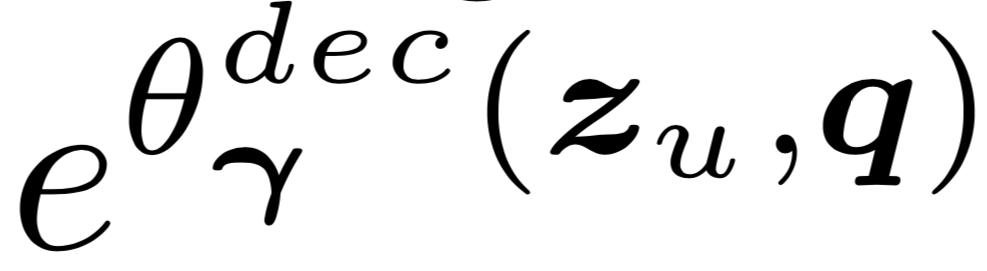 3. Edge number decoder
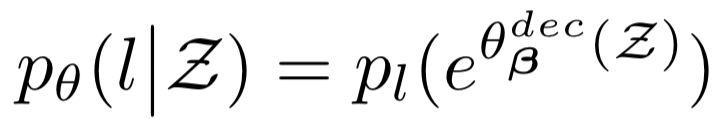 …
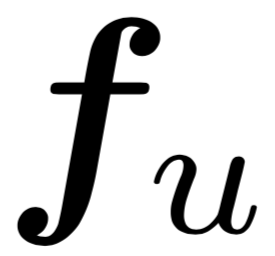 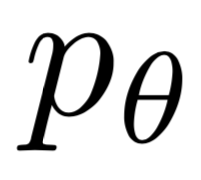 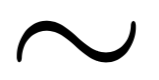 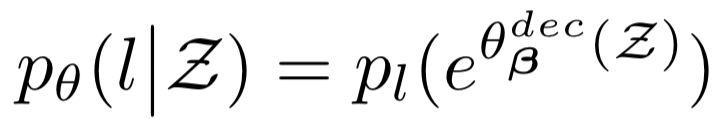 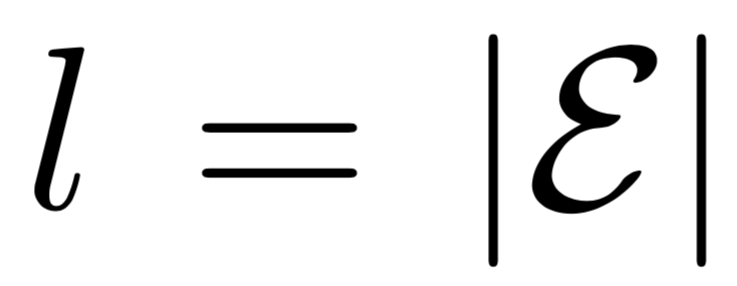 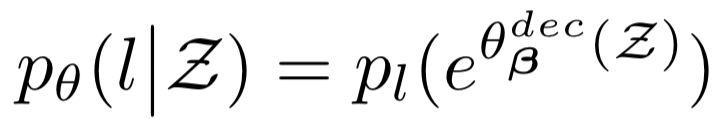 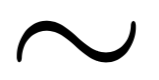 Edge number decoder
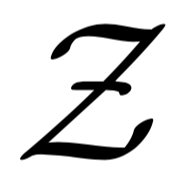 Softmax
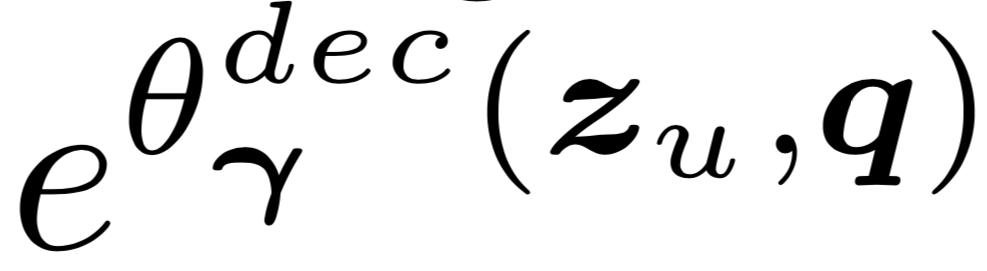 Edge decoder
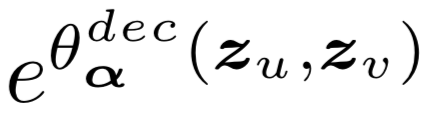 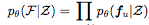 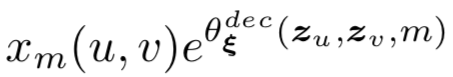 Edge type decoder
The probabilistic decoder
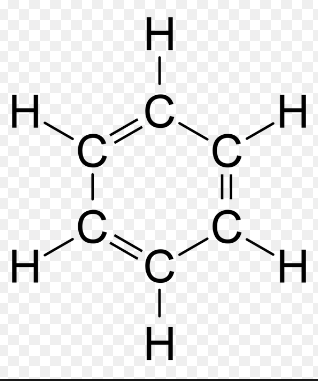 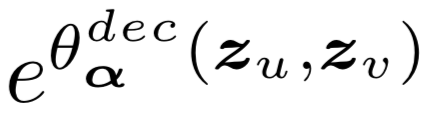 4. Edge decoder
…
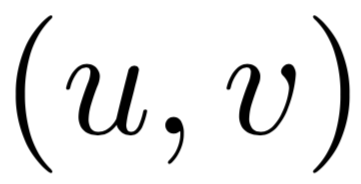 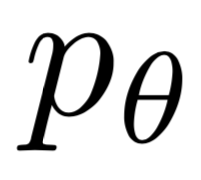 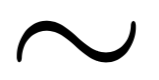 Softmax
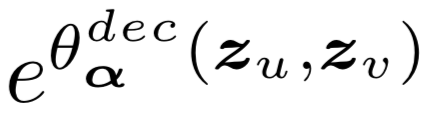 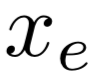 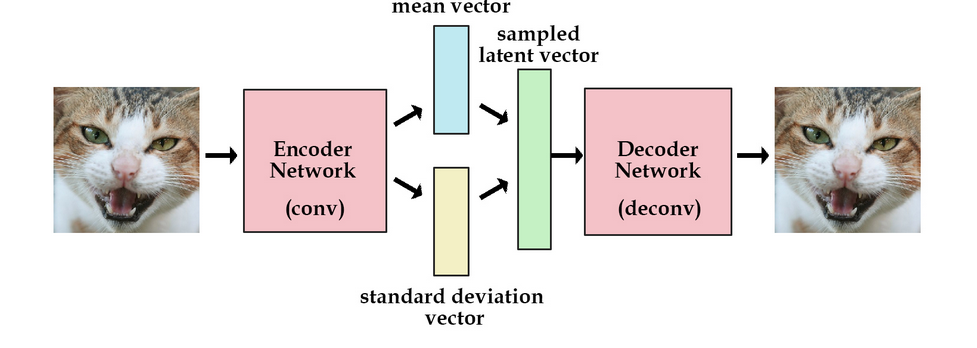 Already the legal connections are known

We extend negative sampling from the NLP literature to graphs:
Training time goes from          to
Costly Training Time 

As each node pair needs to be considered.
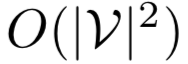 13
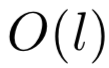 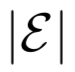 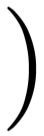 Decoder guarantees structural properties
Example (triangle free graph):
Given k-1 generated edges
Update mask       for each potential edge
Sample k-th edge
from multinomial
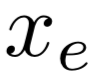 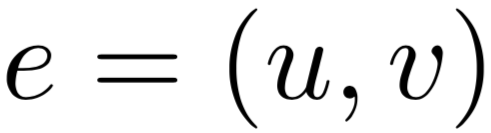 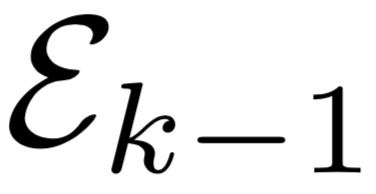 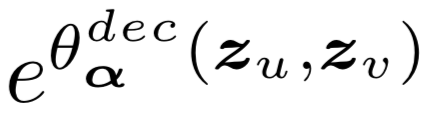 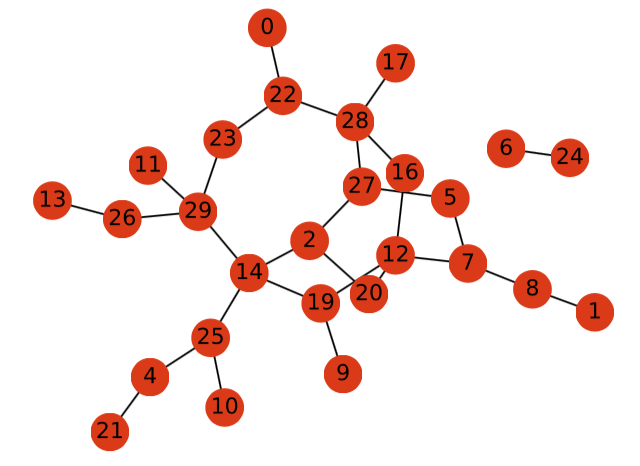 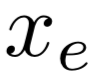 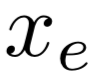 …
…
…
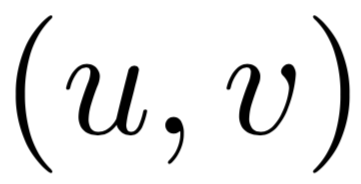 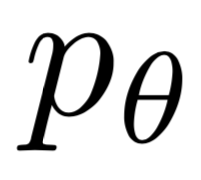 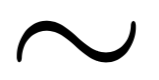 Disabled potential edgee = (20, 7)
Edge with zero probability
It would create a triangle if generated
14
The probabilistic decoder
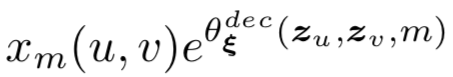 5. Edge feature decoder
Node feature decoder
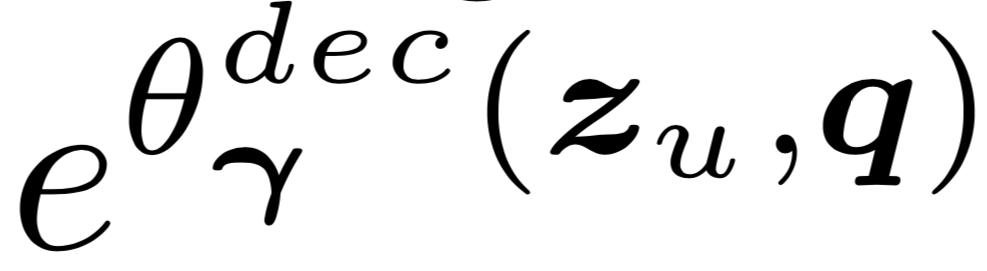 …
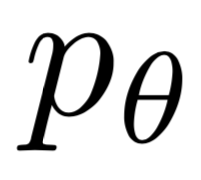 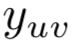 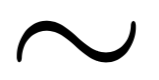 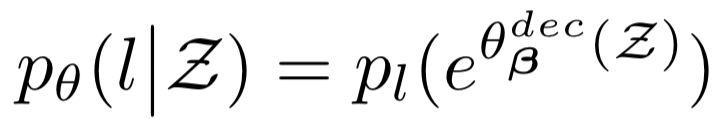 Edge number decoder
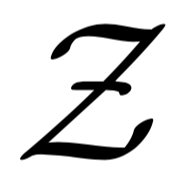 Softmax
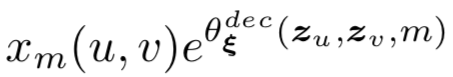 Edge decoder
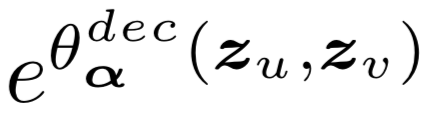 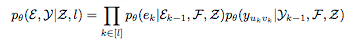 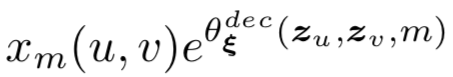 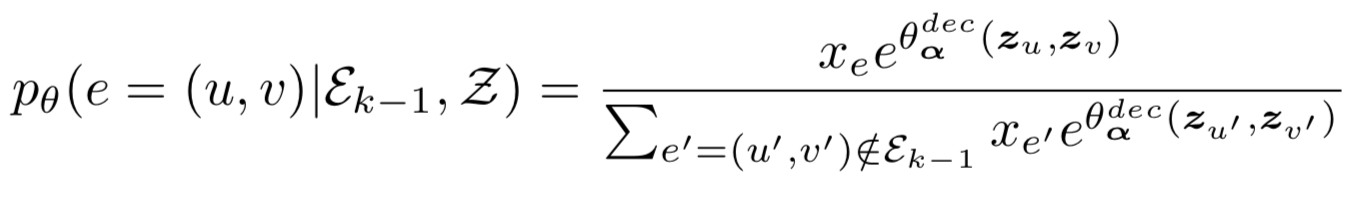 Edge type decoder
15
Edge partition function
The probabilistic decoder (Permutation Invariant)
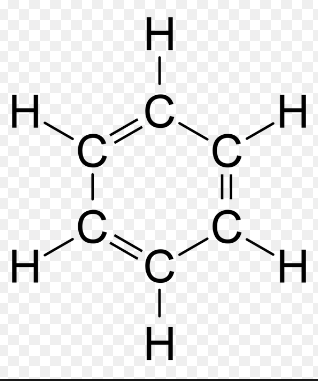 Node feature decoder
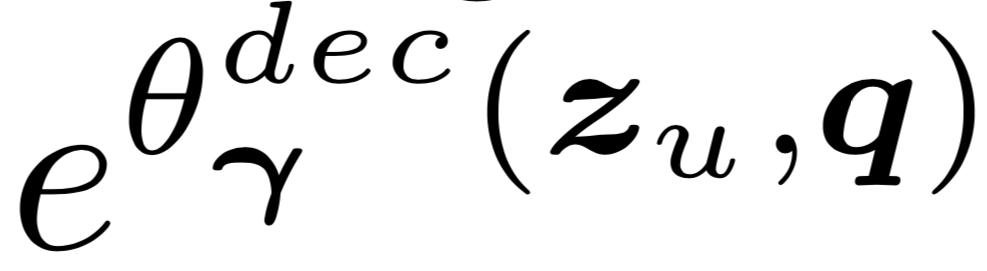 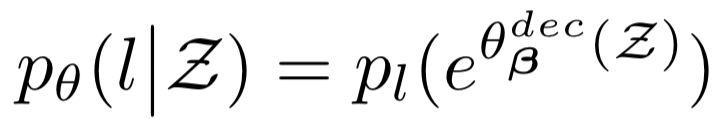 Edge number decoder
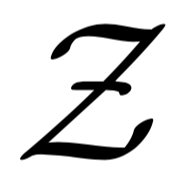 Edge decoder
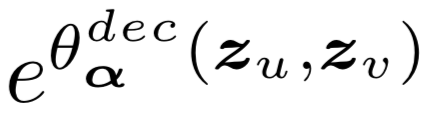 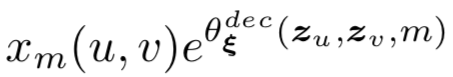 Edge type decoder
16
Training is permutation invariant
VAEs are typically trained by maximizing the ELBO using SGD:
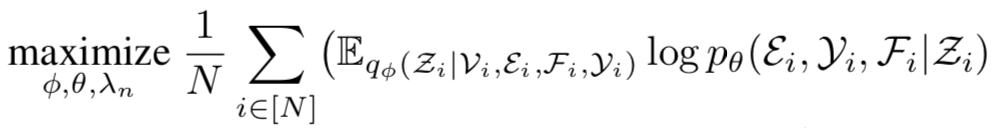 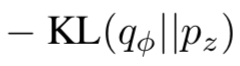 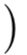 How do we come up with a permutation invariant ordering on the edges in each graph?
Breadth-first-search (BFS)+
Sample source node
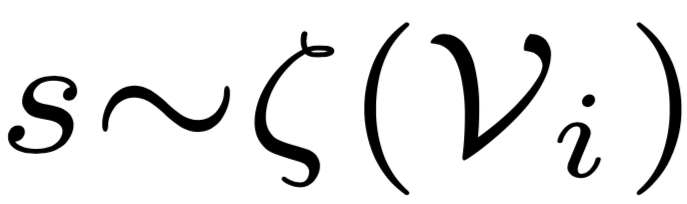 Source randomization
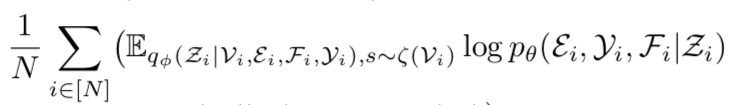 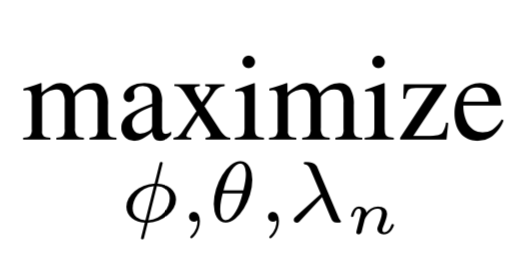 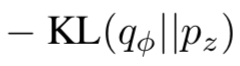 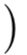 NeVAE is trained by maximizing a lower bound on ELBO
17
[Speaker Notes: Evidence Lower Bound]
Experimental setup
We sample 10,000 molecules from two datasets of drug-like molecules:
ZINC dataset [Irwin et al., 2012]
QM9 dataset [Ramakrishnan et al., 2014]
For each molecule in each dataset, we construct a molecular graph, where:
node features ⟹ {C, H, N, O}
nodes ⟹ atoms
edges ⟹ bonds
edge weights ⟹ {single, double, triple}  bonds
For each dataset, we train two different models
18
Quantitative evaluation metrics
Validity:
% of chemically valid molecules
✓
✓
✓
✕
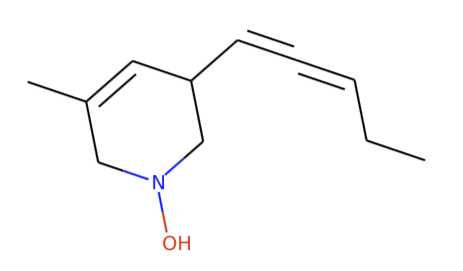 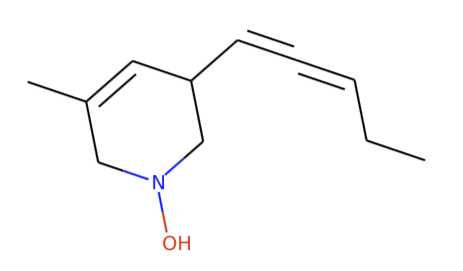 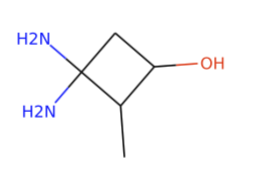 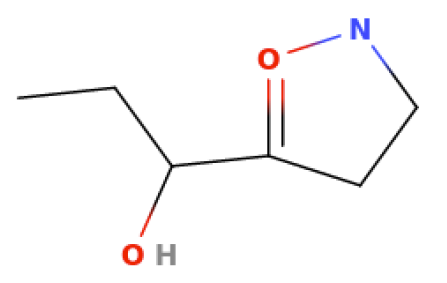 Validity = 75%
Novelty:   % of chemically valid molecules ∉ training dataset
✓
✓
✓
✕
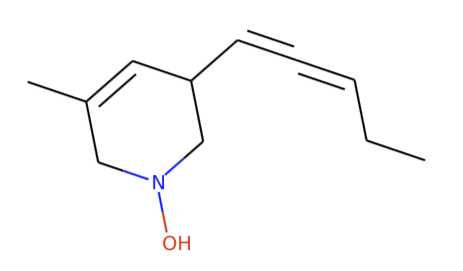 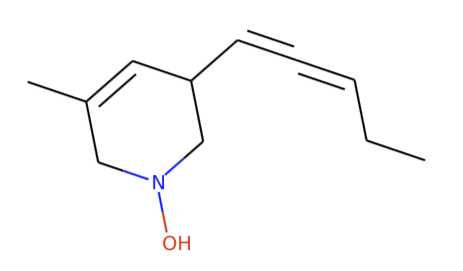 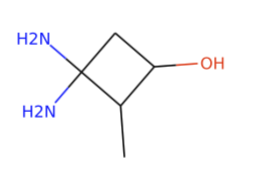 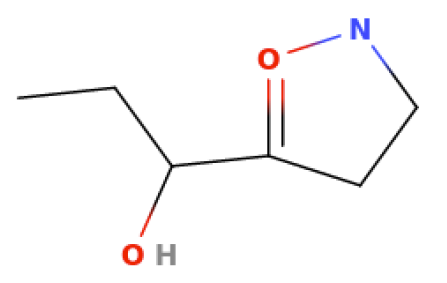 Novelty = 33%
∈ training
∈ training
∉ training
Uniqueness:  % of unique and chemically valid molecules
✓
✓
✓
✕
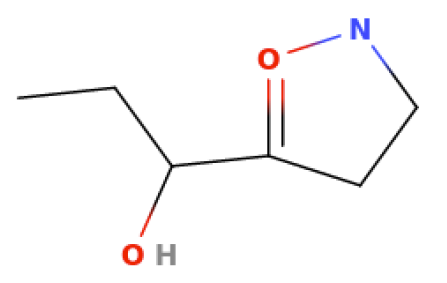 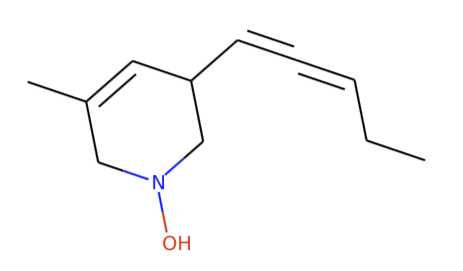 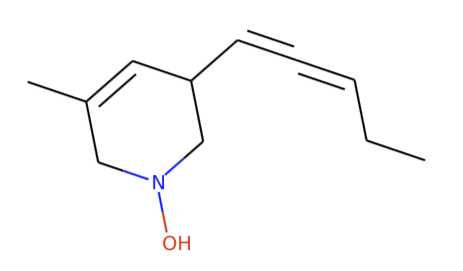 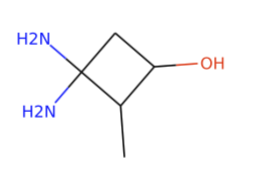 Uniqueness = 50%
19
[Speaker Notes: Using RDKit]
Competing methods
GraphVAE [Simonovsky & Komodakis, Arxiv 2018]
JTVAE [Jin, Barzilay & Jaakkola, ICML 2018]
Graph-based
CGVAE [Liu et al., Arxiv 2018]
NeVAE* [our model without masking]
GrammarVAE [Kusner et al., ICML 2017]
CVAE [Gomez-Bombarelli et al., ACS Central Science 2018]
Text-based
SDVAE [Dai et al., ICLR 2018]
20
Validity of the discovered molecules
QM9
Dataset
ZINC
99.9%
100%
NeVAE
68.2%
NeVAE*
59%
13.5%
45.8%
GraphVAE
99.7%
JTVAE
100%
Graph-based
100%
100%
CGVAE
Underwhelming
GrammarVAE
44%
20%
CVAE
3.1%
2.1%
Text-based
43.2%
SDVAE
-
21
Novelty of the discovered molecules
QM9
Dataset
ZINC
100%
100%
NeVAE
Comparable
100%
NeVAE*
100%
-
66.1%
GraphVAE
100%
JTVAE
99.9%
Graph-based
100%
94.3%
CGVAE
GrammarVAE
100%
100%
CVAE
90.2%
98%
Text-based
100%
SDVAE
-
22
Uniqueness of the discovered molecules
QM9
Dataset
ZINC
99.8%
99.9%
NeVAE
67.6%
NeVAE*
58.8%
-
30.5%
GraphVAE
Comparable
37.1%
JTVAE
99.1%
Graph-based
99.8%
98.6%
CGVAE
GrammarVAE
27.3%
19.7%
CVAE
3.1%
2.1%
Text-based
100%
SDVAE
-
23
Smooth, meaningful space of molecules
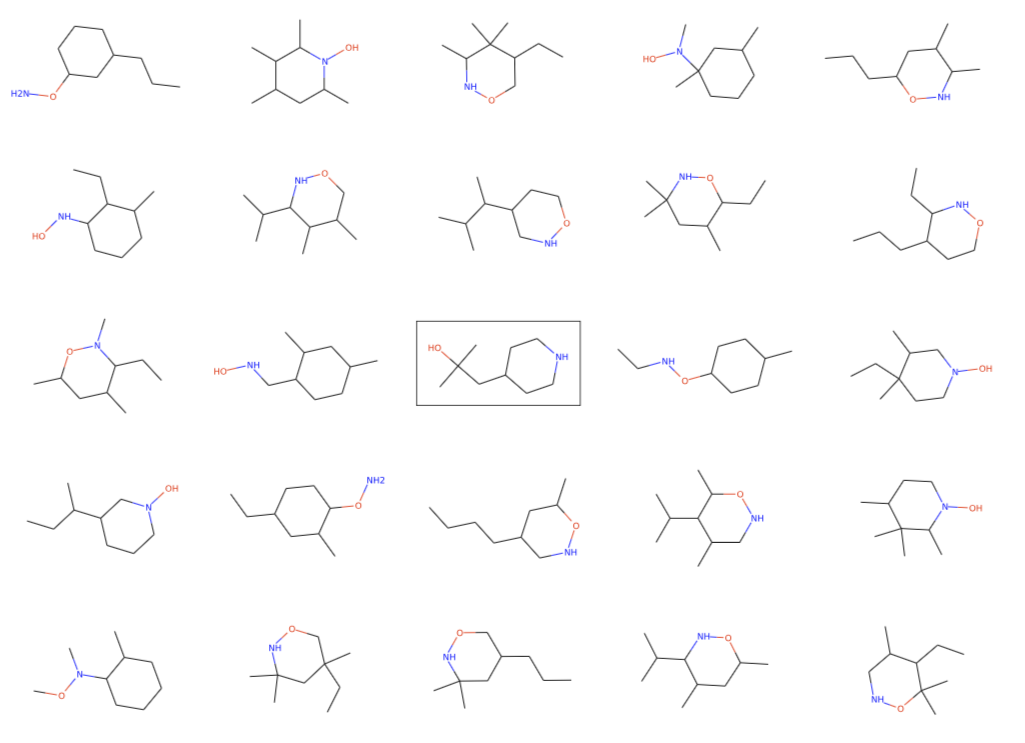 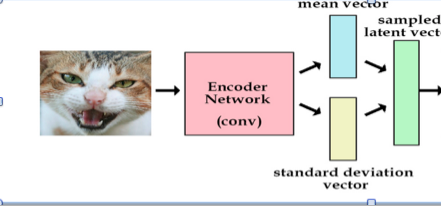 Samples from                          [ZINC dataset]
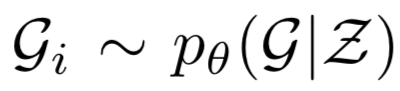 24
Interpolation on latent space
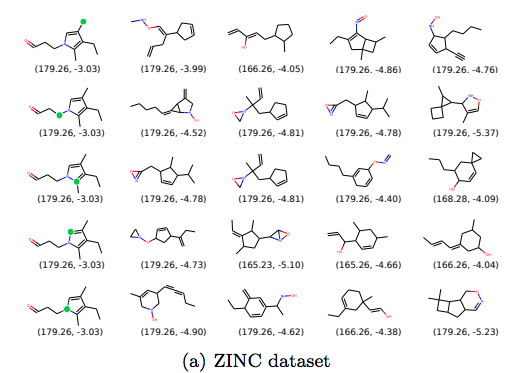 molecular weight and synthetic accessibility score are reported under every molecule
25
Predicting & optimizing for molecule properties
Drug design aims to 	identify sizeable numbers of candidate molecules 
			with desirable properties
previous literature
Desirability score = log P + Synthetic Accesibility + # long cycles
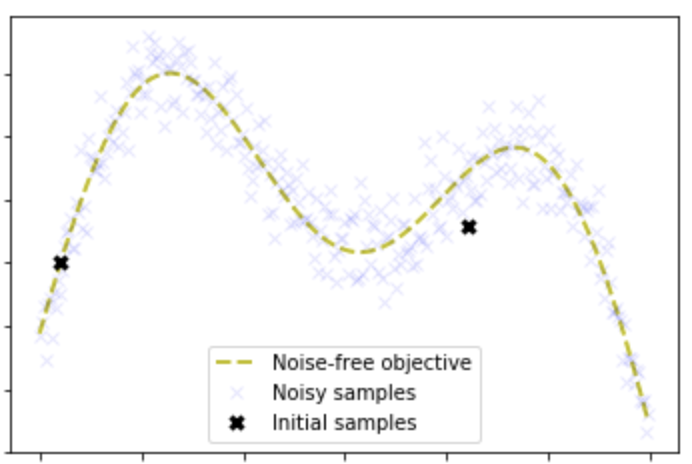 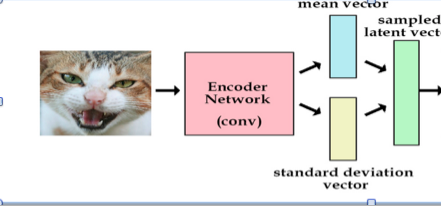 26
[Speaker Notes: logP - Octanol partition coefficient]
Predicting & optimizing for molecule properties
Drug design aims to 	identify sizeable numbers of candidate molecules 
			with desirable properties
previous literature
Desirability score = log P + Synthetic Accesibility + # long cycles
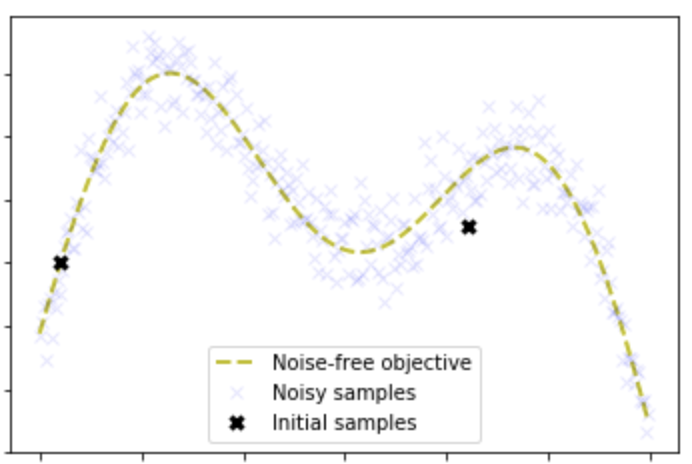 We use graph embeddings from each model to:

Predict scores (Sparse GP)
Optimize for scores (Bayesian optimization)
We used rdKit to measure the property values
27
[Speaker Notes: logP – Octanal-water  partition coefficient]
Property prediction (Sparse Gaussian Process)
CVAE
JTVAE
Objective
NeVAE
GrammarVAE
-1.54
-2.29
-1.75
-1.45
LL
1.25
1.80
1.38
1.23
RMSE
NeVAE beats state of the art both in terms of log-likelihood (LL) and root mean squared error (RMSE)
28
Property maximization (Bayesian Optimization)
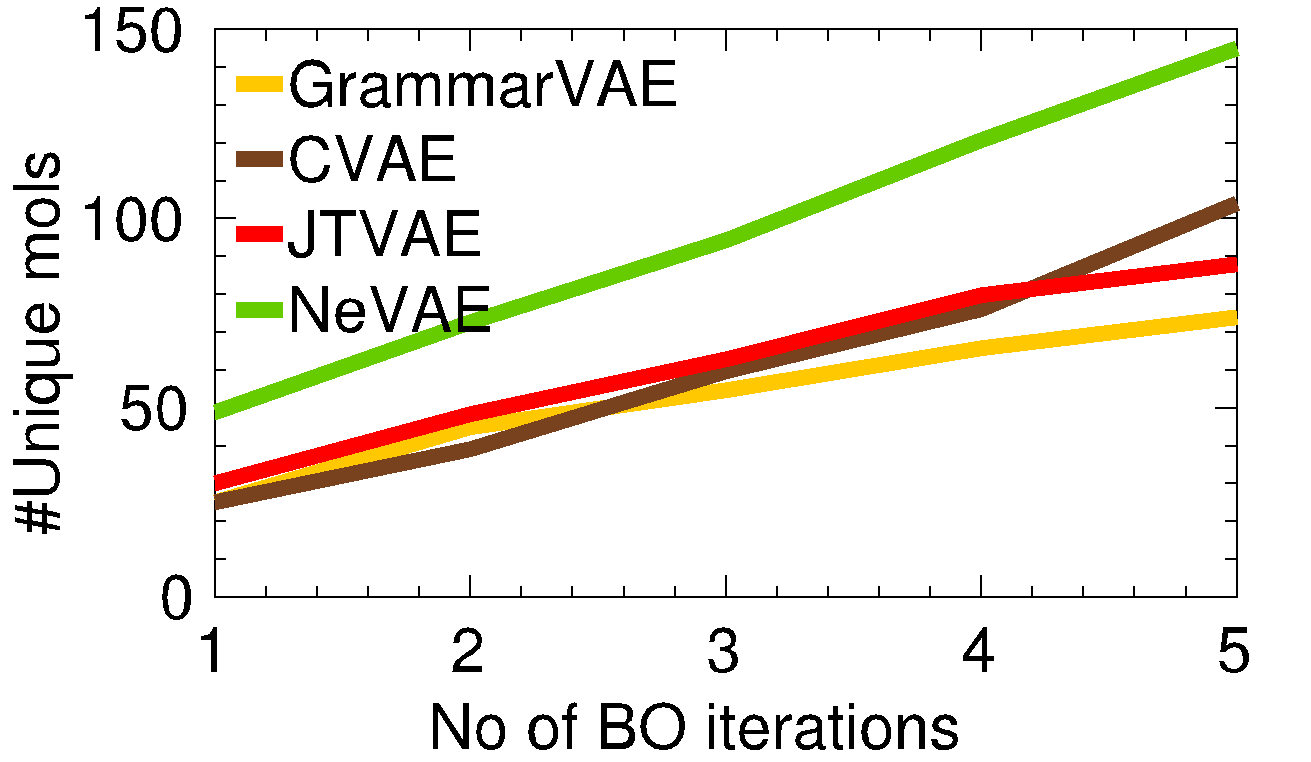 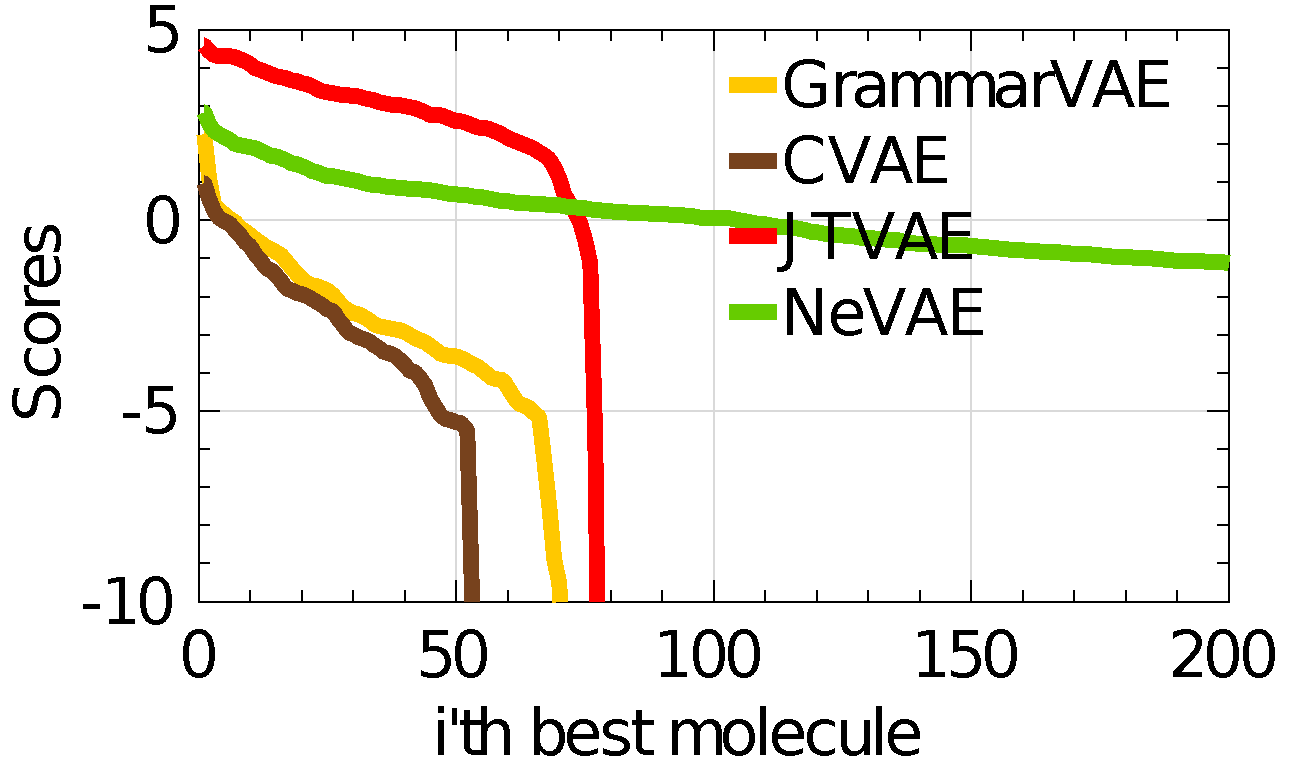 1.4x
More molecules with high values
NeVAE finds higher number of  unique molecules per BO iteration
1. JTVAE finds a few molecules with higher score
2. NeVAE finds more molecules with high score values
29
Limitation
Generated 2-d structures, however molecules are in 3-d
30
The probabilistic encoder
1. Compute node embeddings using (symmetric) aggregator functions:
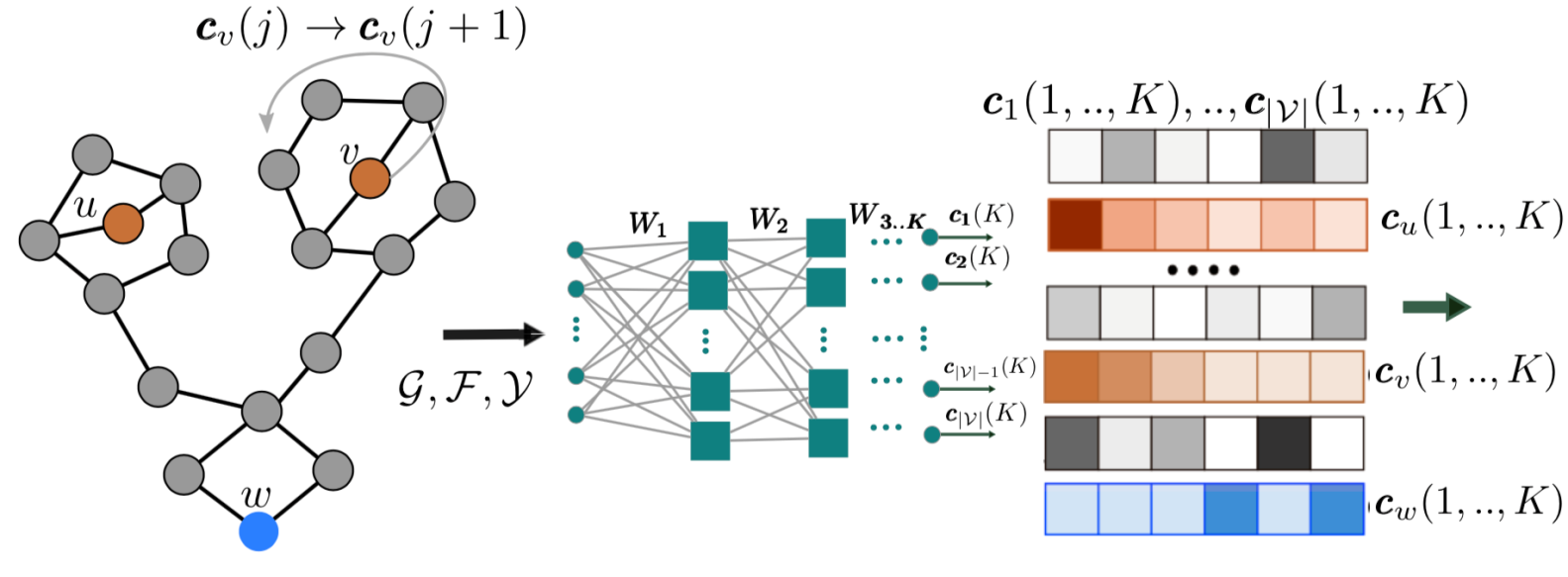 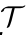 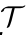 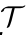 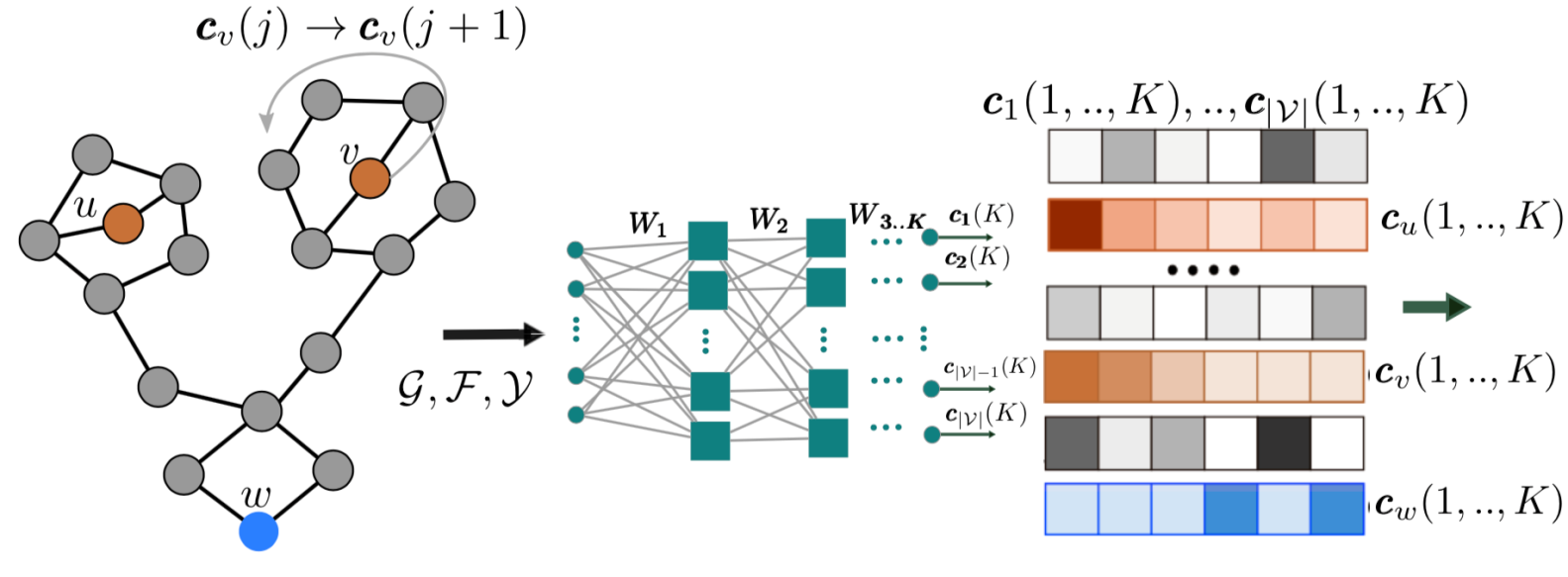 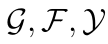 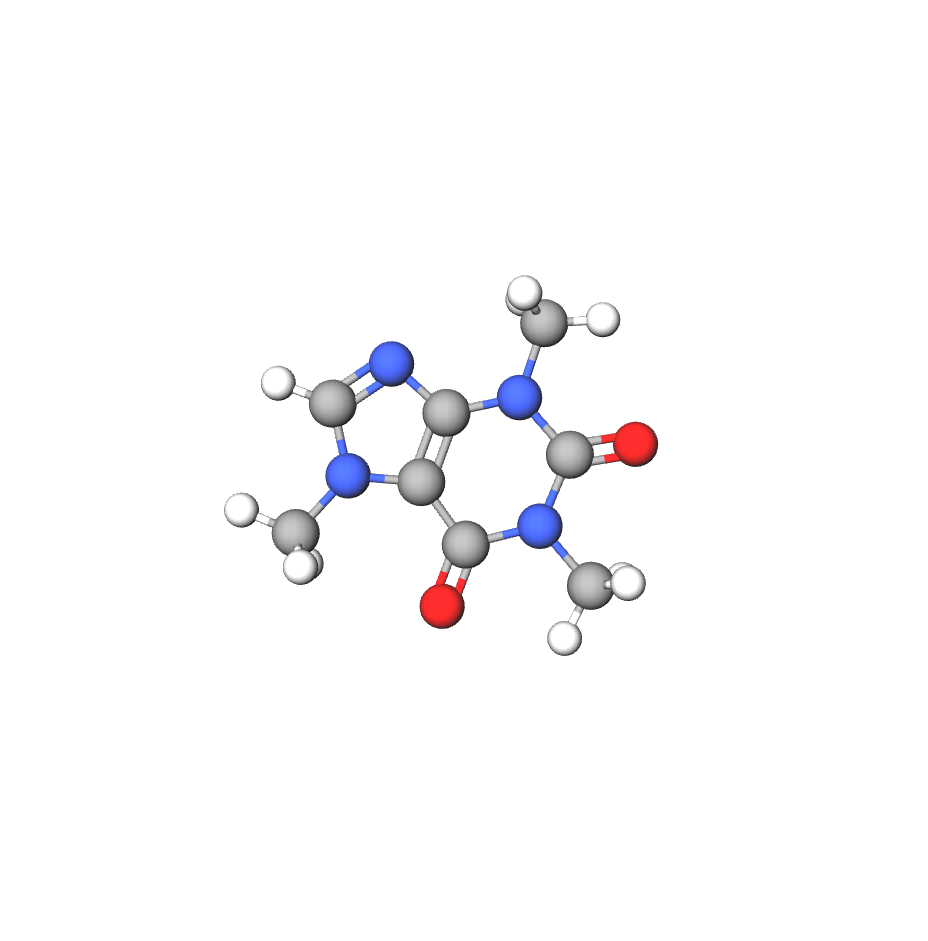 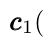 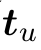 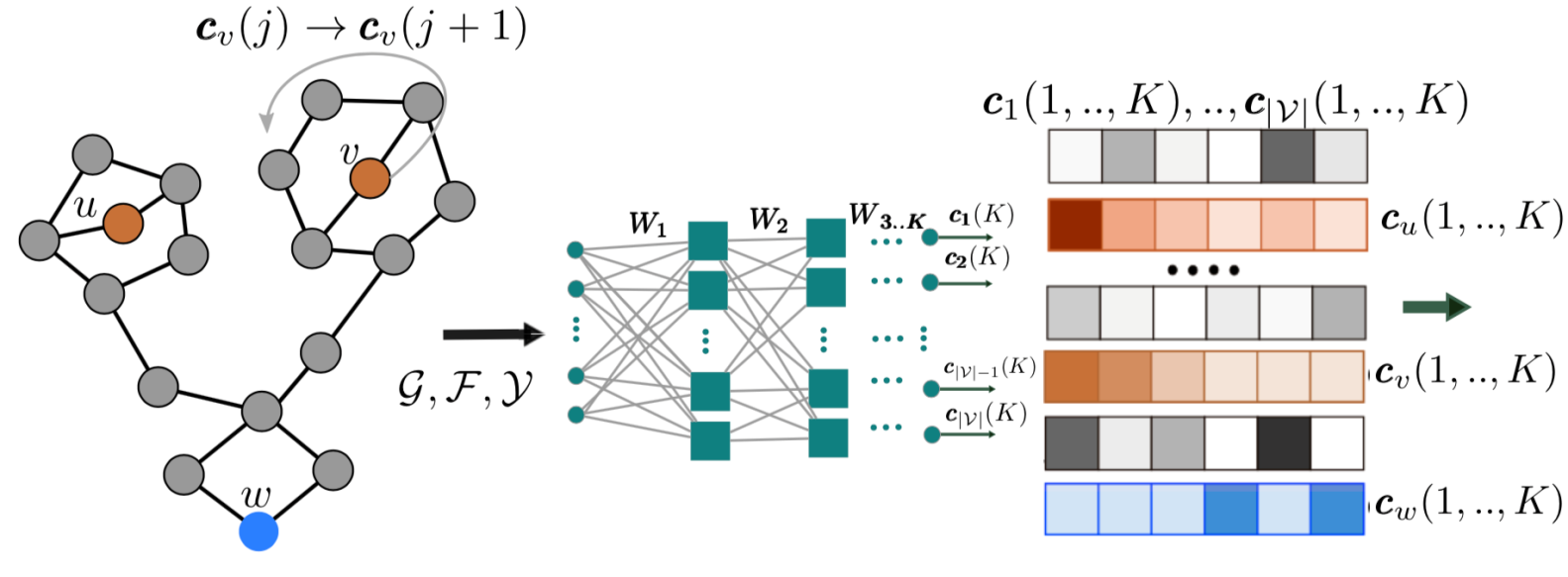 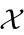 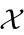 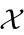 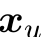 -3.1371, -0.4436, -0.0003
31
The probabilistic encoder
2. Compute latent variable distributions from node embeddings (Similar to the previous model):
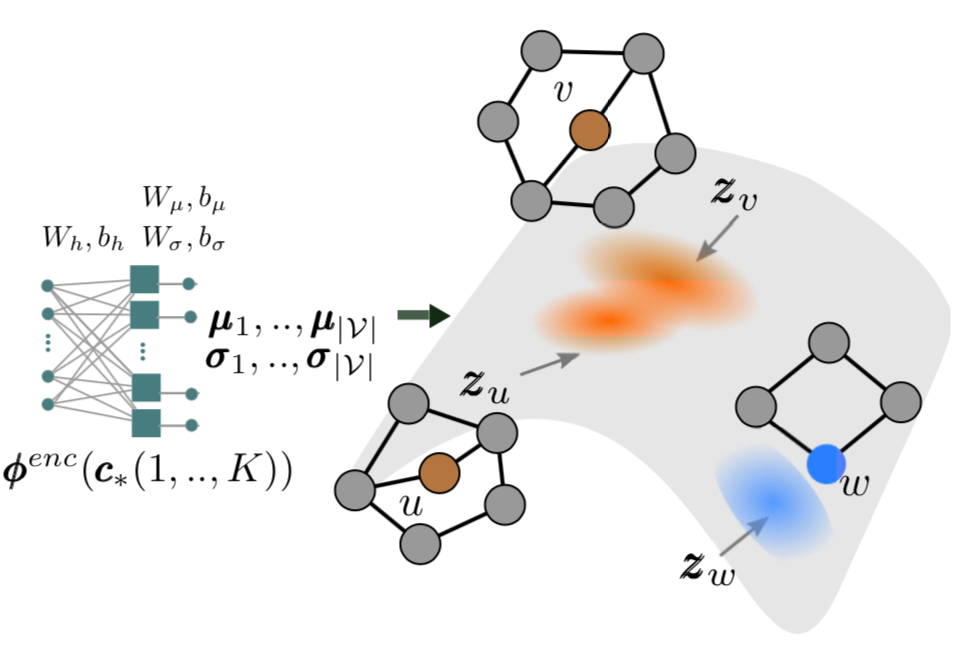 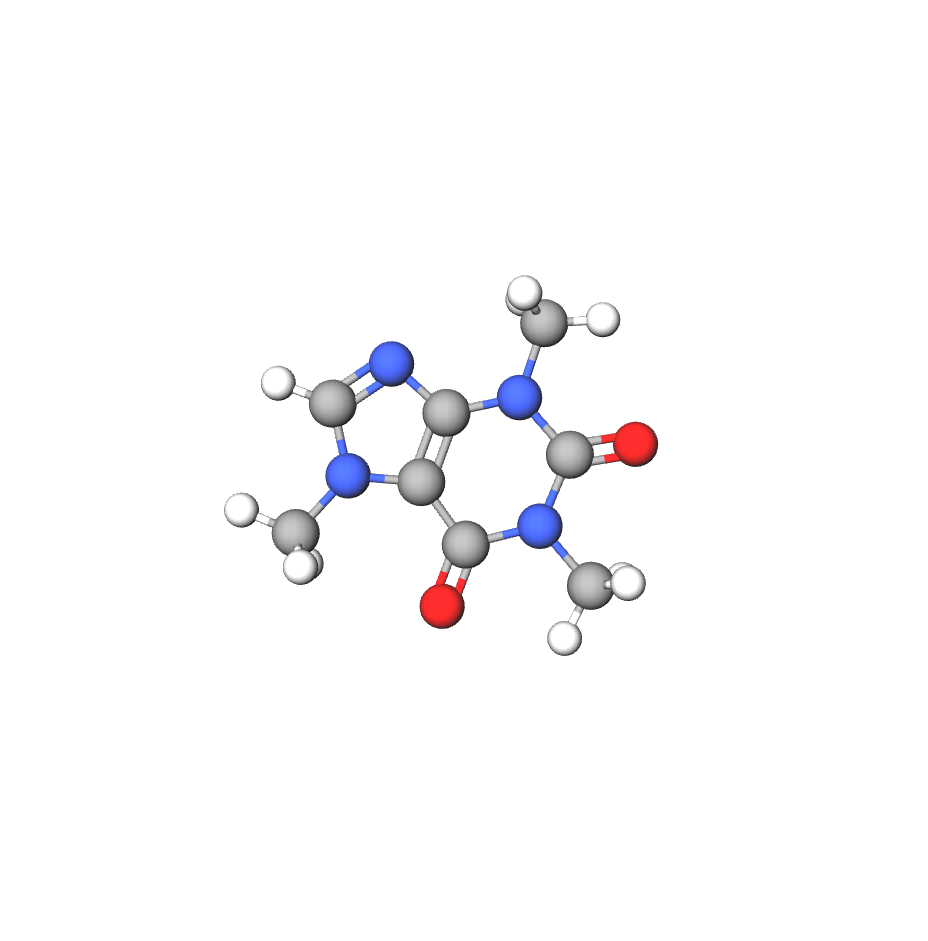 u
v
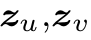 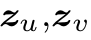 32
The probabilistic decoder
2. Node features (Labels):
1. Latent variables:
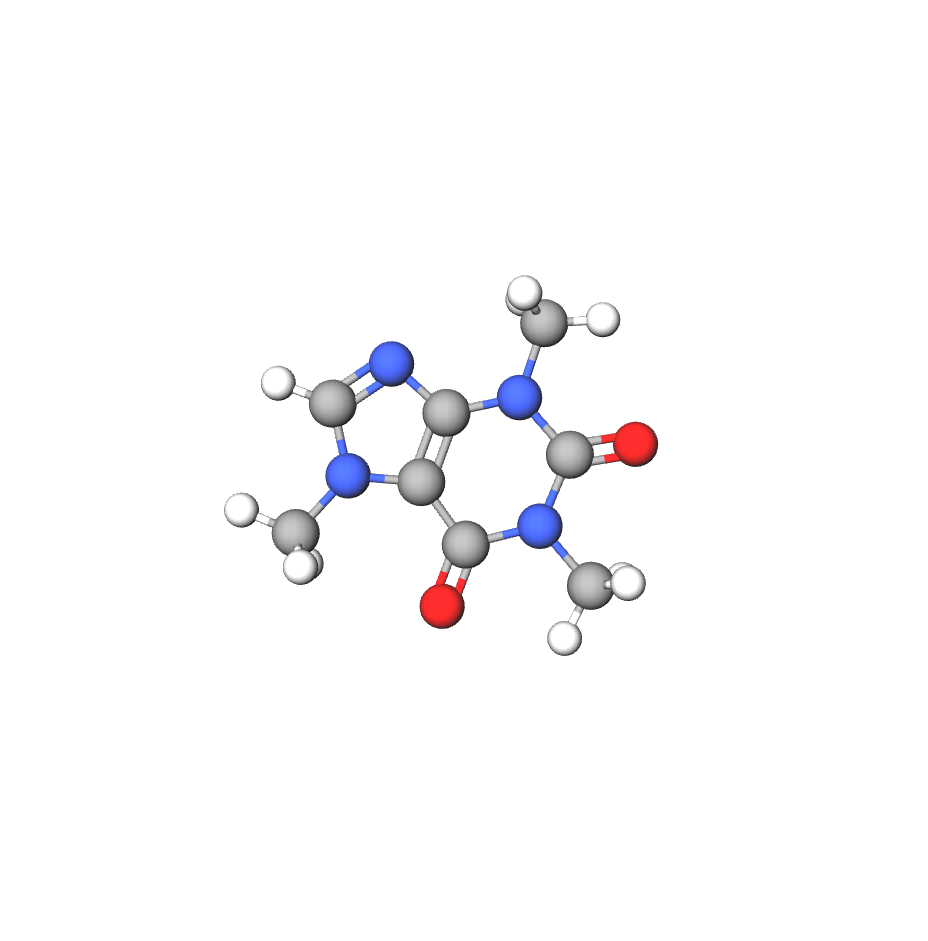 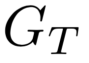 …
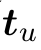 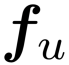 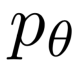 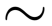 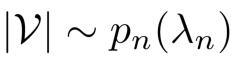 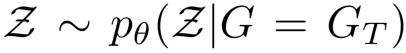 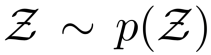 Softmax
Conditional
Unconditional
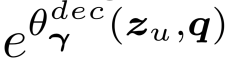 3. Number of edges, edges & edge features:
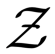 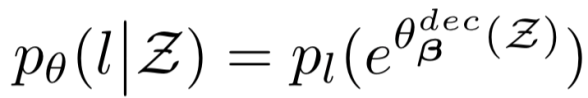 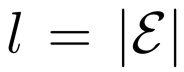 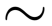 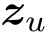 …
…
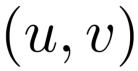 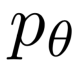 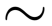 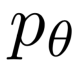 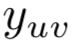 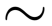 Softmax
Softmax
33
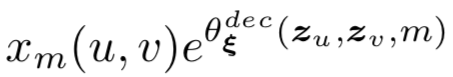 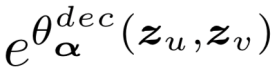 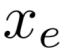 The probabilistic decoder
Generated graph
mean, covariance 
           matrix
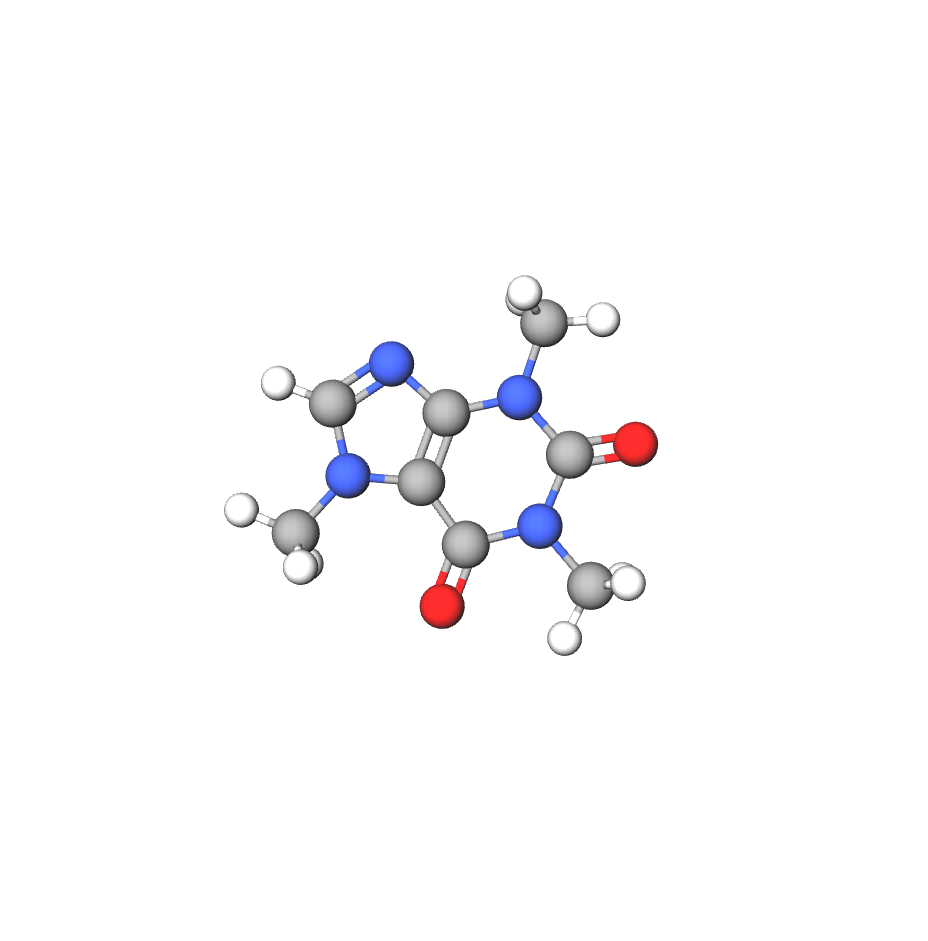 4. Node features (Coordinates):
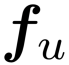 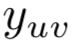 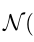 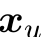 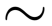 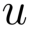 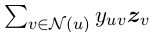 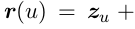 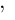 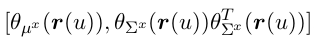 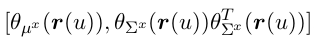 neural network
5. Post processing:
Feed the structure to Gaussian software to generate stable structure i.e. structure whose energy is minimum
34
The property oriented decoder
Probabilistic decoder
Probabilistic encoder
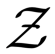 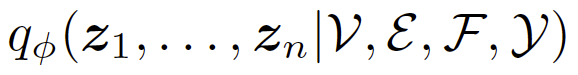 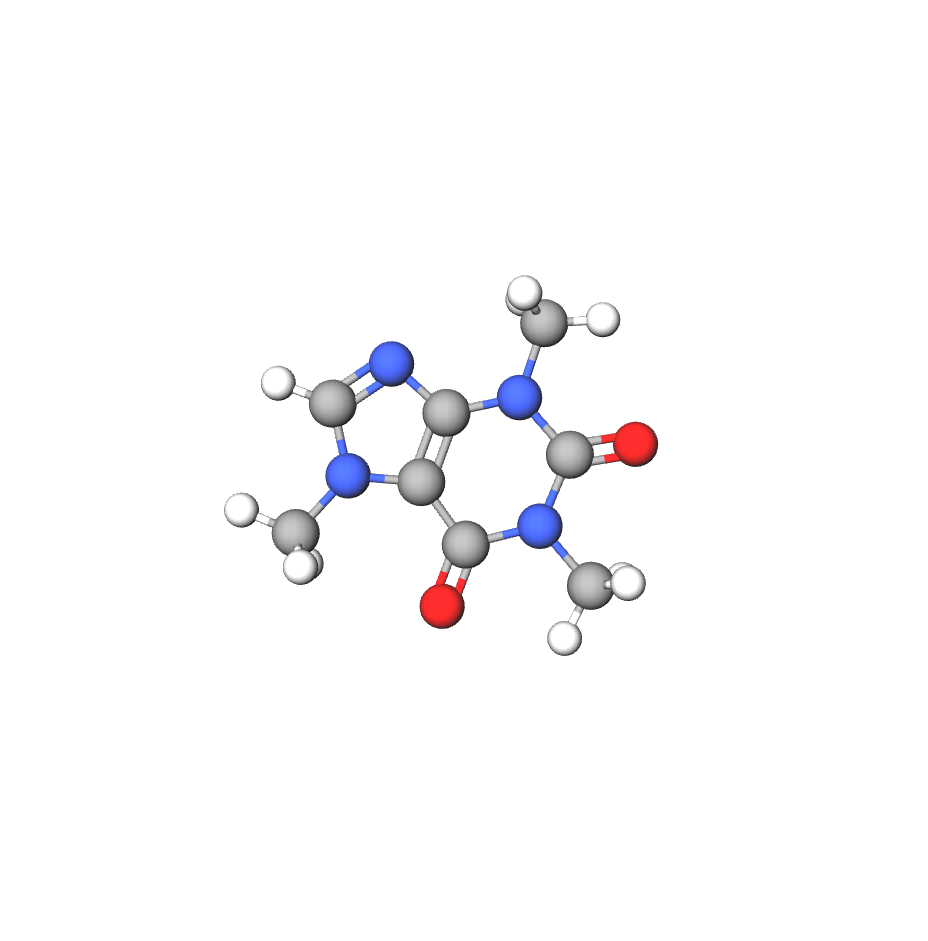 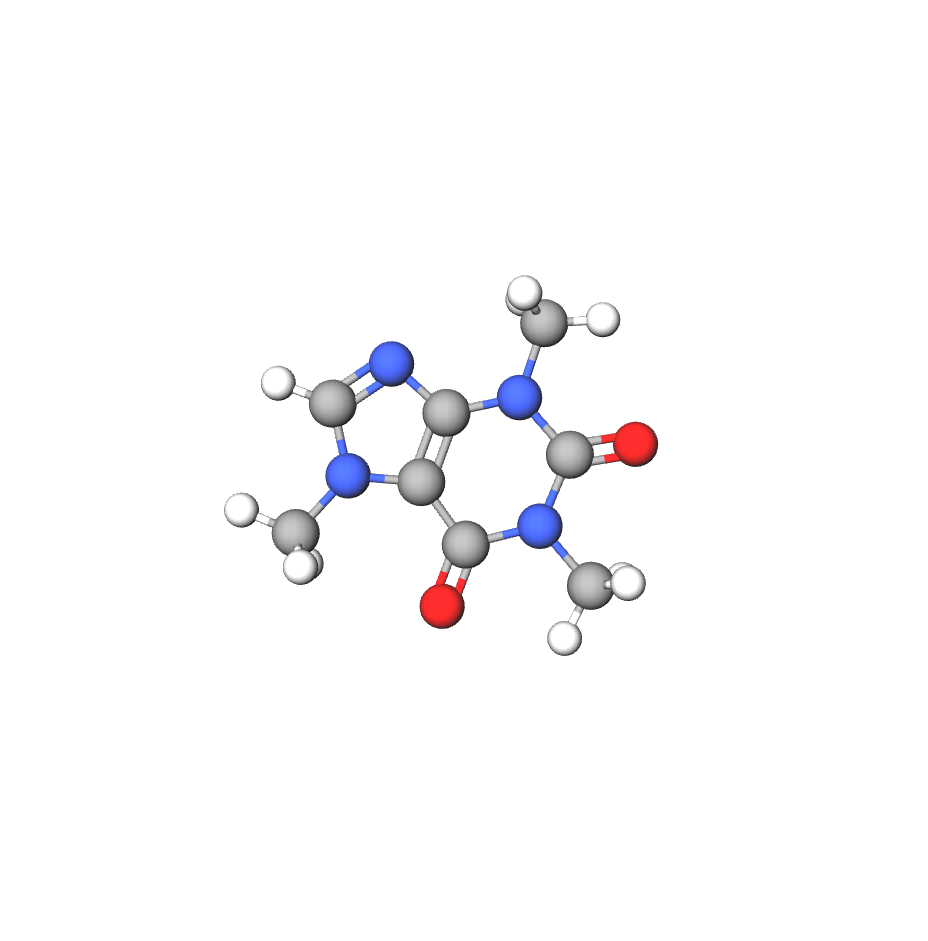 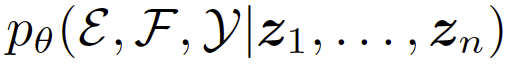 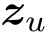 Latent embedding
Property-oriented decoder
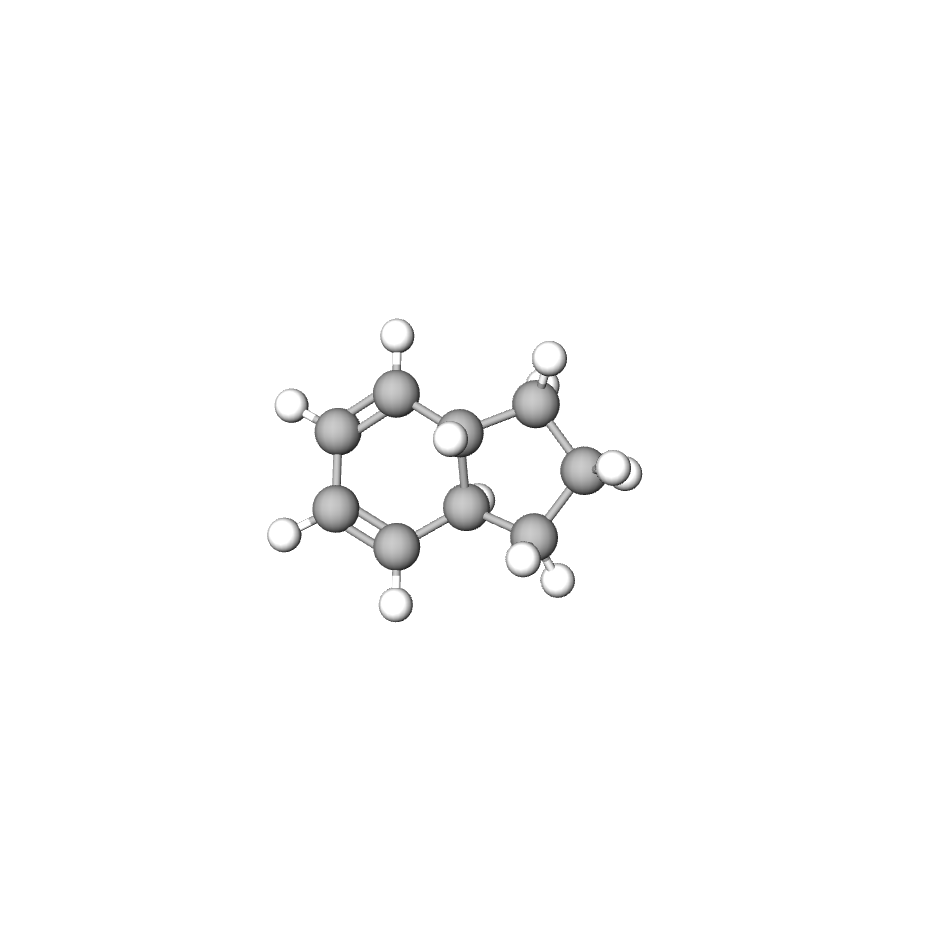 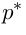 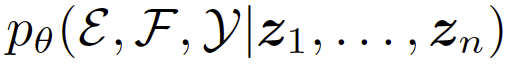 better property
 value
35
The property oriented decoder (KL control)
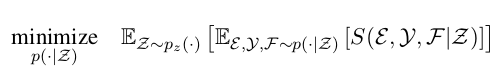 Cost function
control parameter
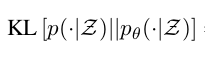 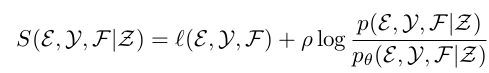 loss function penalizes low values of the molecular property values of interest
penalizes property-oriented decoders whose generated molecules differ more from those that the original decoder
36
Effect of temperature parameter
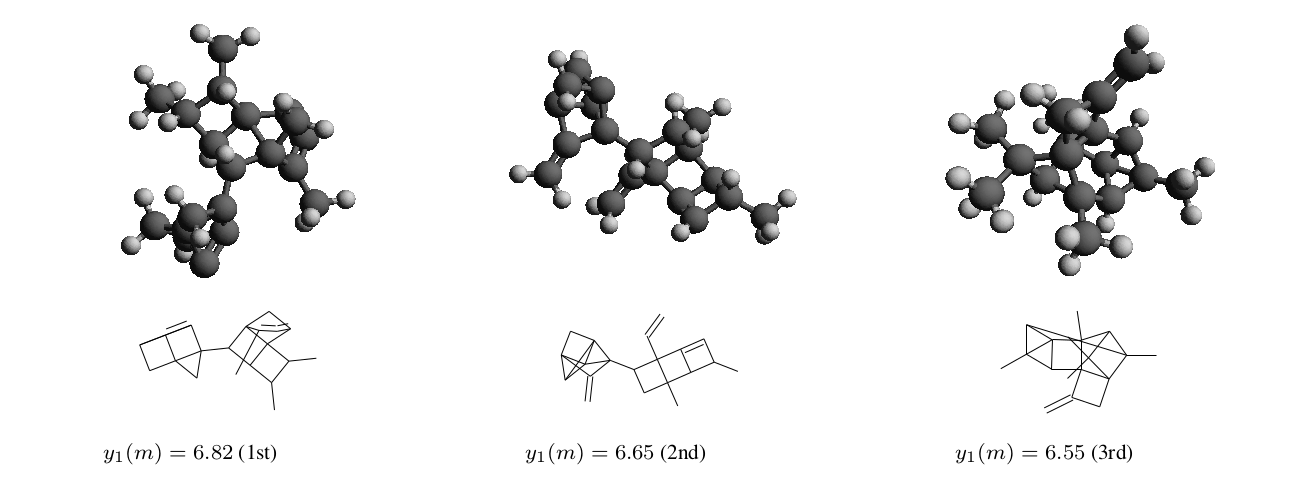 = 0.0001
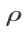 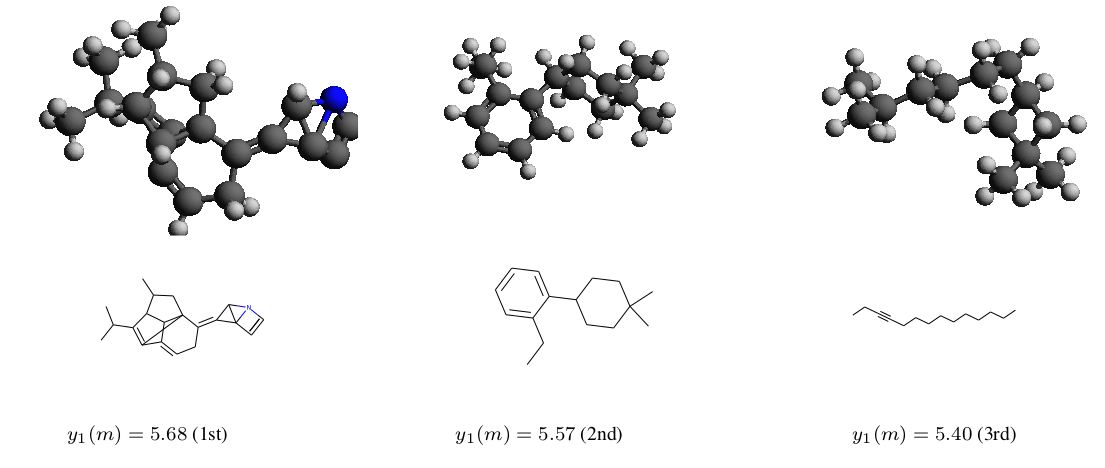 = 0.01
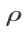 More Similar to the training data
37
Best three molecules QED
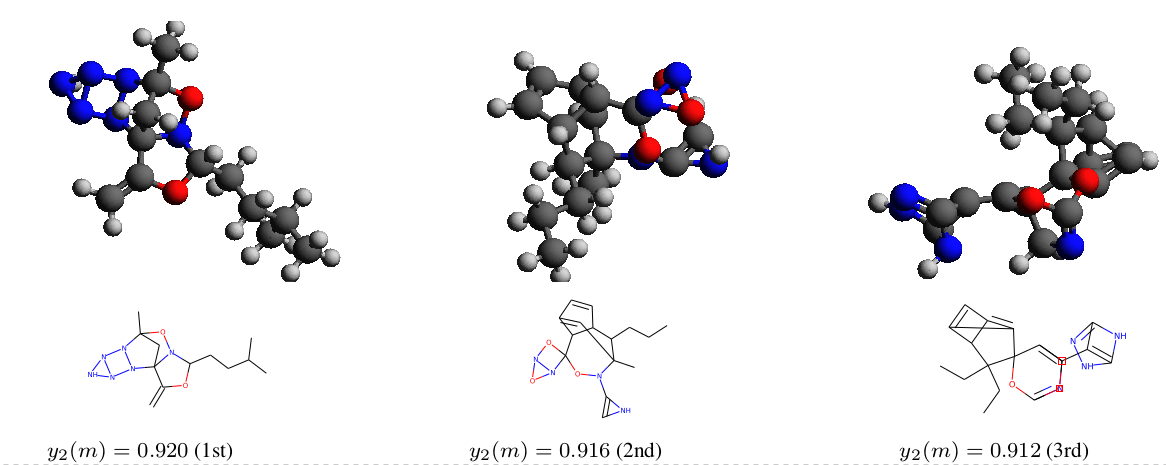 38
[Speaker Notes: QED = quantitative estimation of drug-likeness]
Property scores for first three molecules
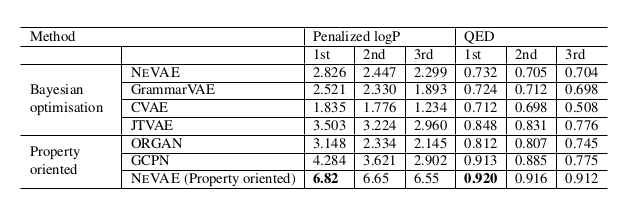 39
Conclusions
We have introduced a variational autoencoder (VAE) for molecular graphs which, thanks to several technical innovations, beats the state of the art.
There are many interesting questions for future work:
1. Generative models of dynamic graphs would allow to simulate chemical synthesis
2. Generative model which learns to provide candidate molecules with desirable properties
3. Other applications for generative models of graphs
40
Thanks!
preprint at
https://arxiv.org/abs/1802.05283.pdf
code at
https://github.com/Networks-Learning/nevae
AAAI'19 - CNeRG
41
Thank you!
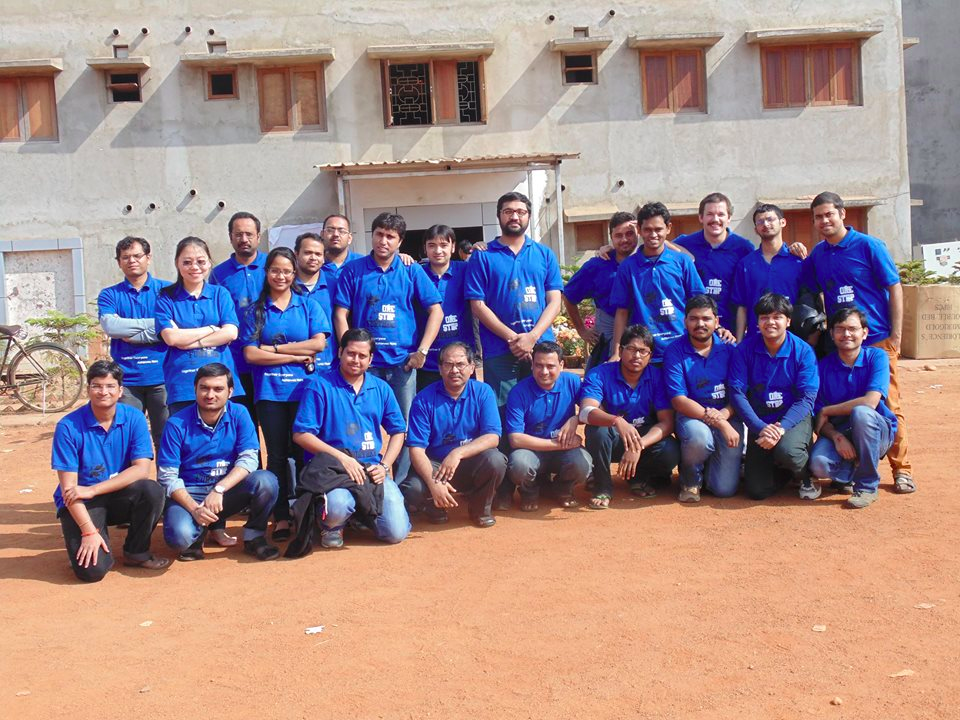 Follow the work of Complex Network Research Group (CNeRG), IIT KGP at:

Web: http://www.cnerg.org
Facebook: https://web.facebook.com/iitkgpcnerg
Twitter: https://www.twitter.com/cnerg
42
Training is efficient
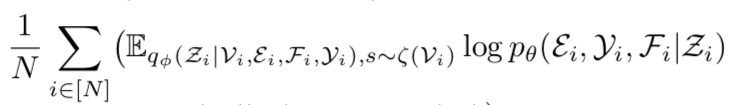 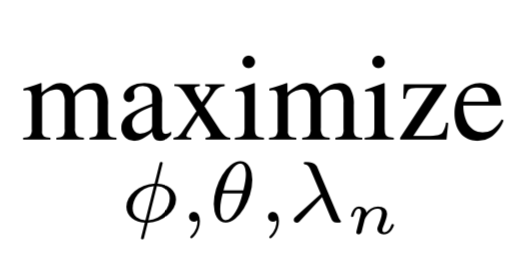 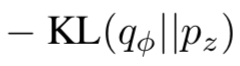 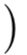 Bottleneck due to…
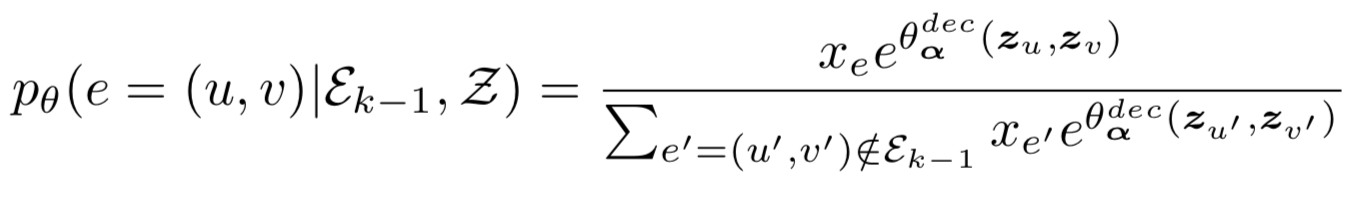 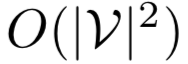 Edge partition function
We extend negative sampling [Mikolov et al., 2013] from the NLP literature to graphs:
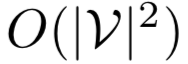 We go down from                   to
Note that, in sparse graphs:
26/12/18
AAAI'19 - CNeRG
43
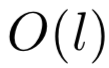 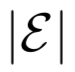 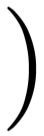 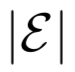 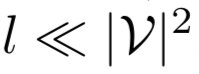 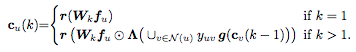 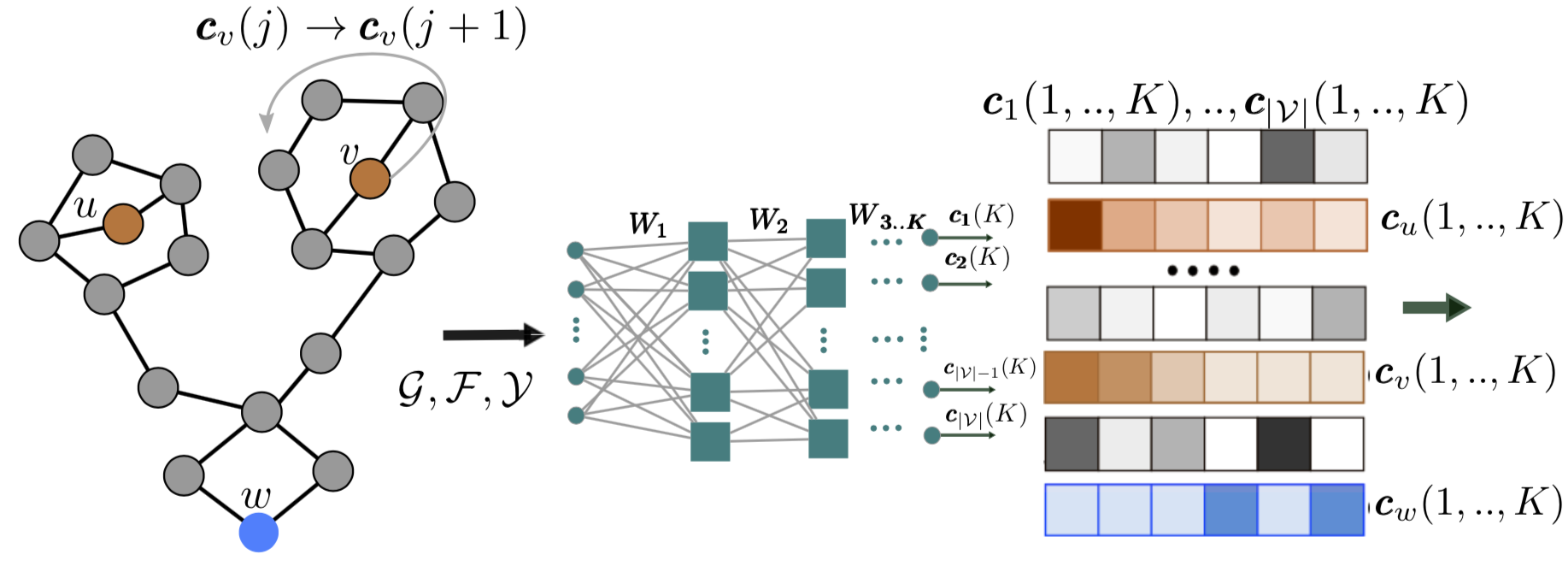 Cw(1)
3
2
1
C1(1), 
C2(1)
C1(2), 
C2(2)
one hop encoding
two hop encoding
44
We extend negative sampling [Mikolov et al., 2013] from the NLP literature to graphs:
We go down from                   to
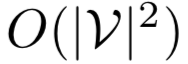 45
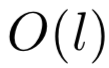 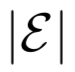 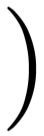